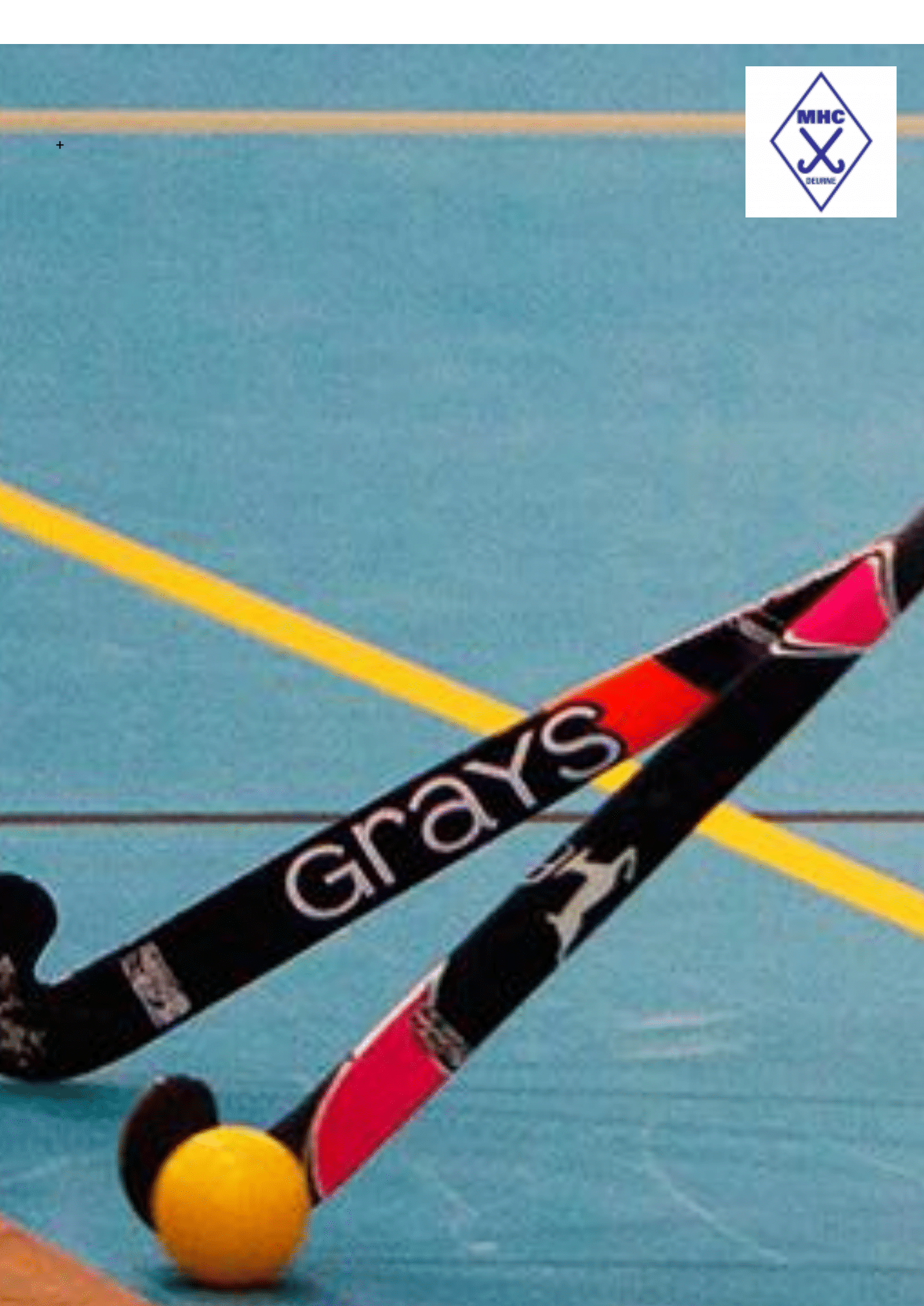 Zaalhockey

                     Kick off


                                        Zondag 26 November
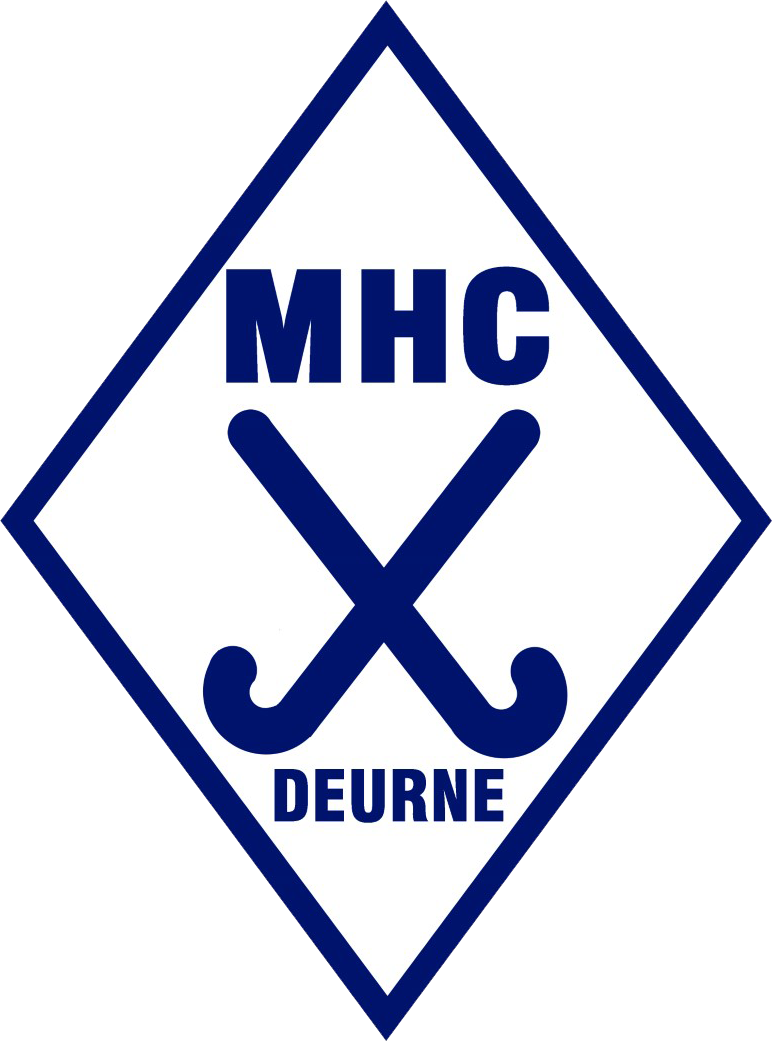 9:00 - 10.00 uur 		Training MO12-1 en -2

9:15 uur 				Uitleg zaalwacht

10:00 - 10:30 uur	Uitleg tactiek en spelregels 
						voor spelers en ouders 
						door Willem Majoewsky

10:30 - 11:30 uur  	Wedstrijd MO14-1 vs MO16-1

11.30 - 12:30 uur	Wedstrijd MO14-2 vs MO16-2

12:30 - 13.30 uur	Wedstrijd Mix MO18-1/2

13.30 - 14.30 uur	Training JO18-1


                   - Sporthal De Peelhorst -